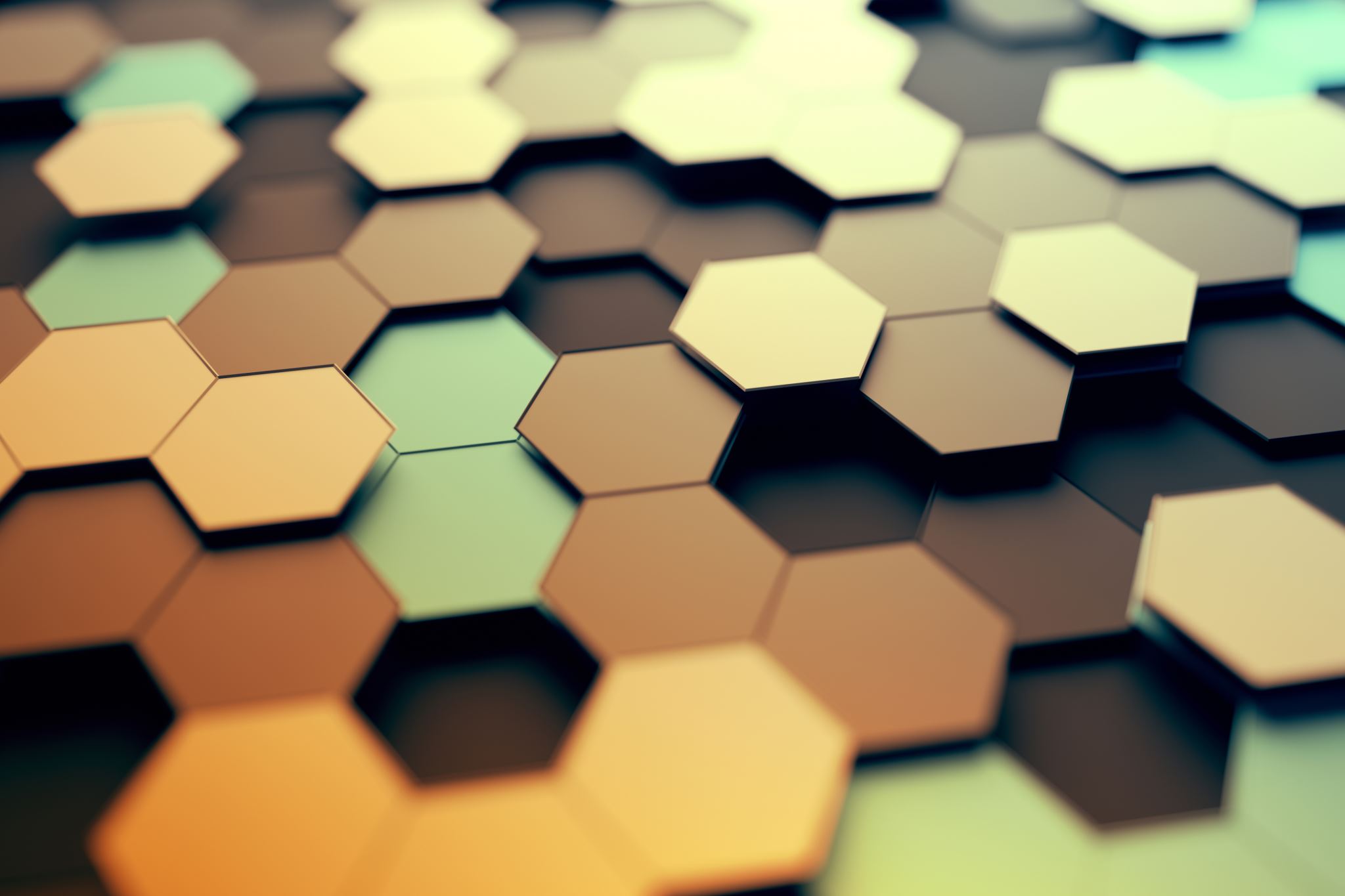 TRGANKA, BARVNI KONTRAST
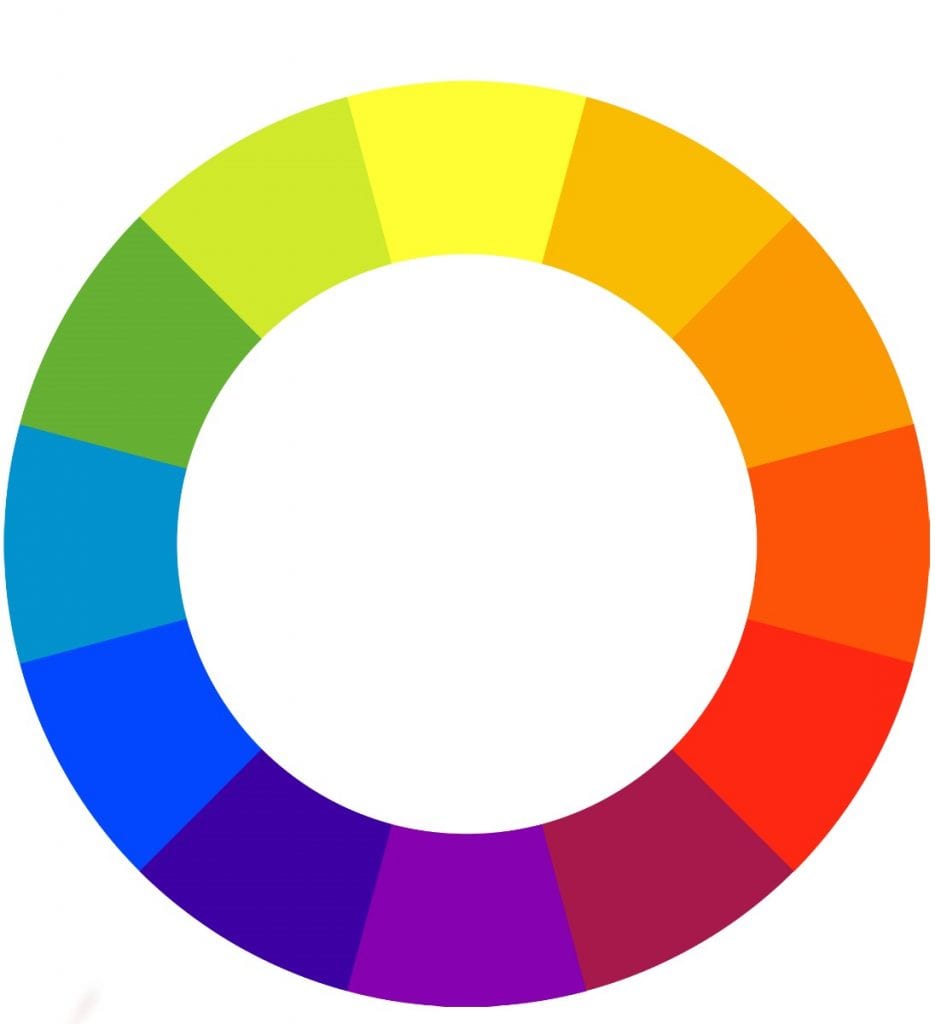 barvno NASPROTJE ali kontrast.
Katera so barvna nasprotja RUMENE?
Katero so barvna nasprotja RDEČE?
Katera so barvna nasprotja MODRE?
NASPROTNE barve ležijov barvnem krogu druga nasproti druge.
OGLEJMO SI uporabo barvnih nasprotij v UMETNIŠKIH DELih
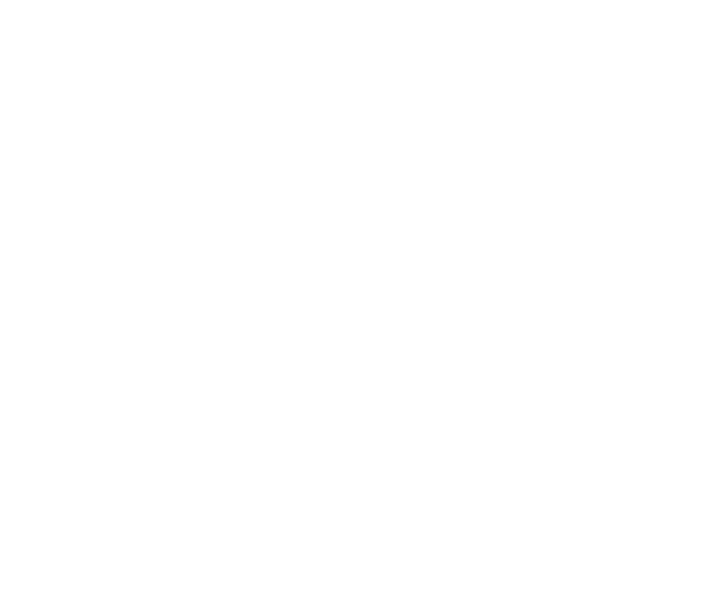 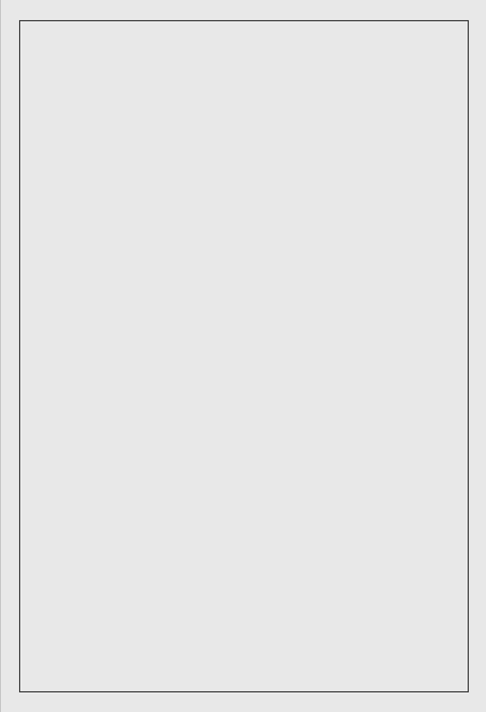 Vincent van Gogh: Zvezdna noč
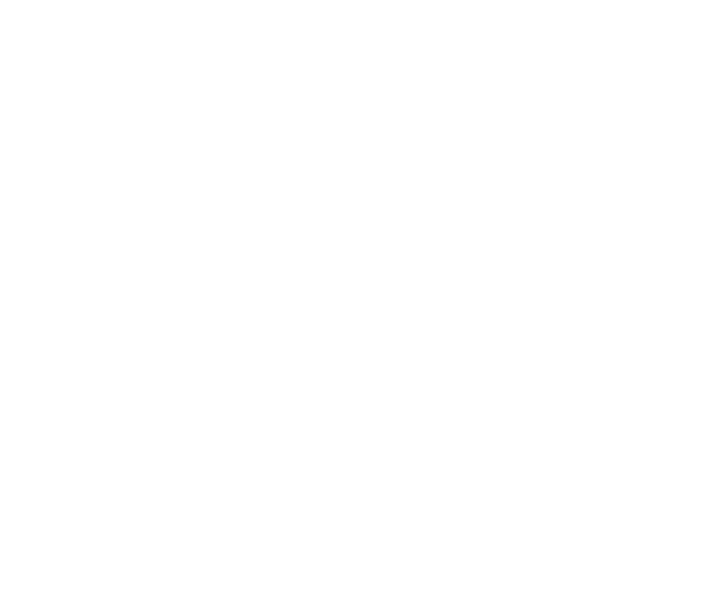 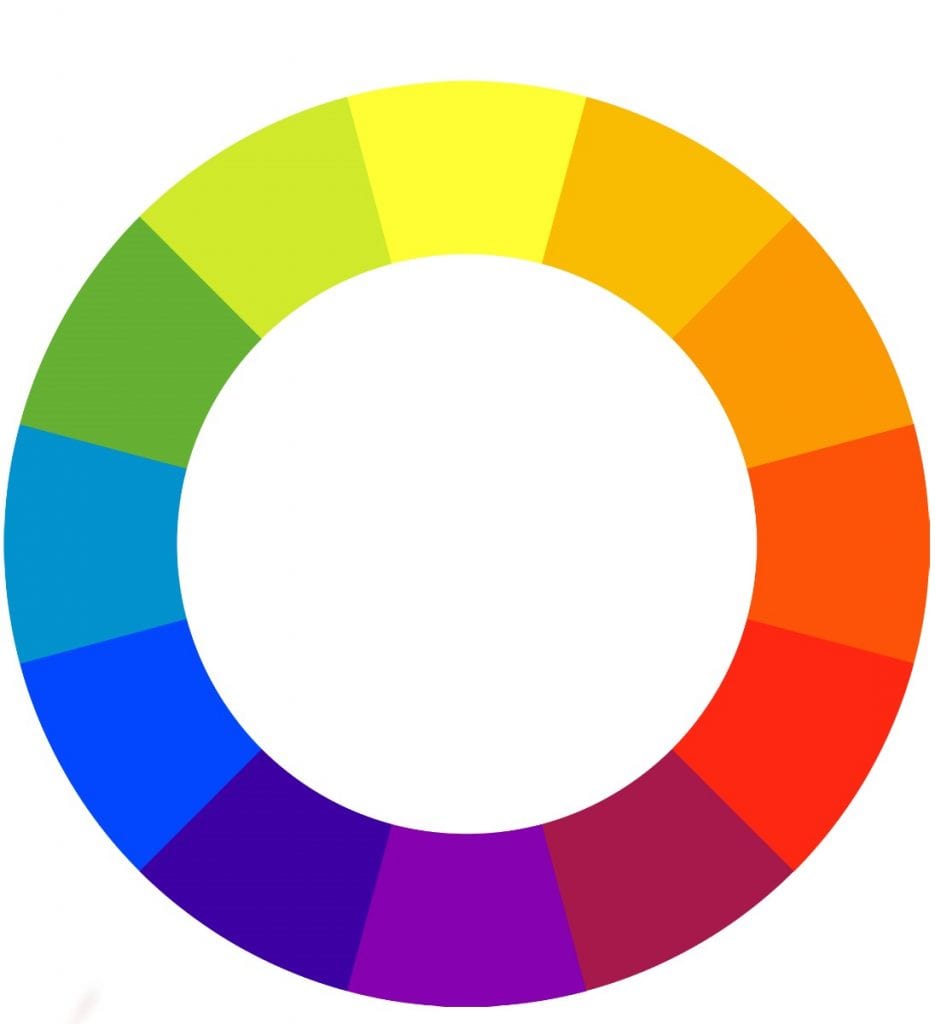 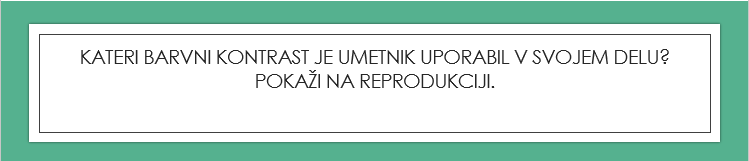 Katero barvno nasprotje je umetnik uporabil v svojem delu?
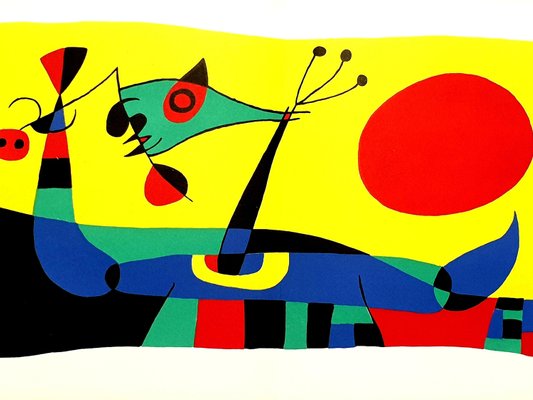 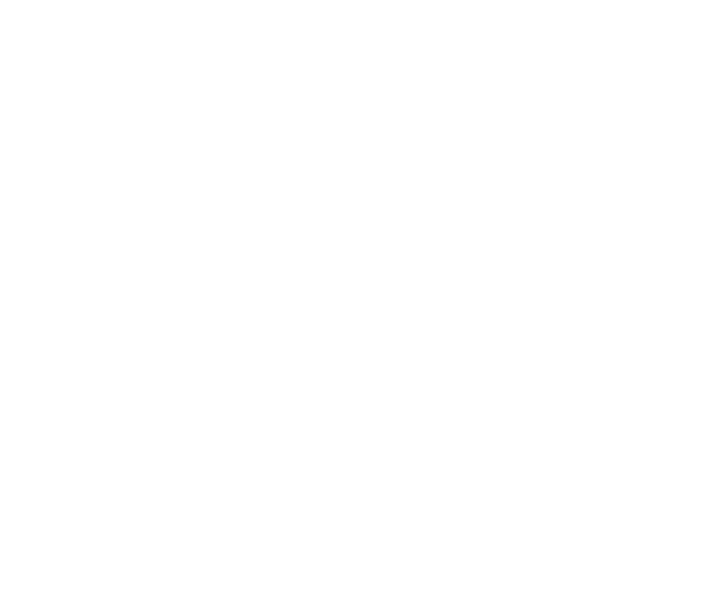 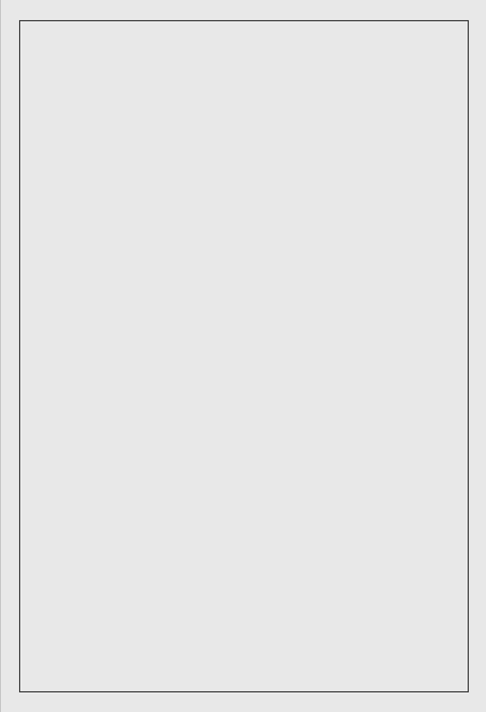 Joan Miro: Pavovo perje
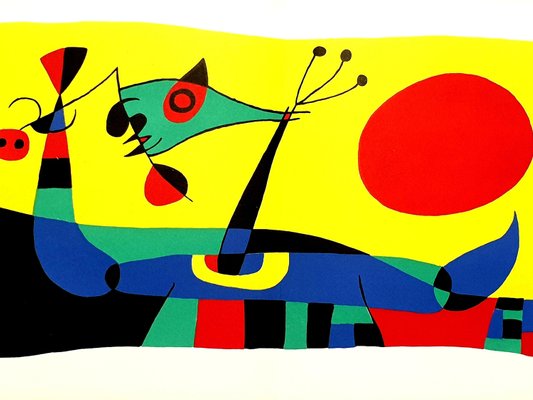 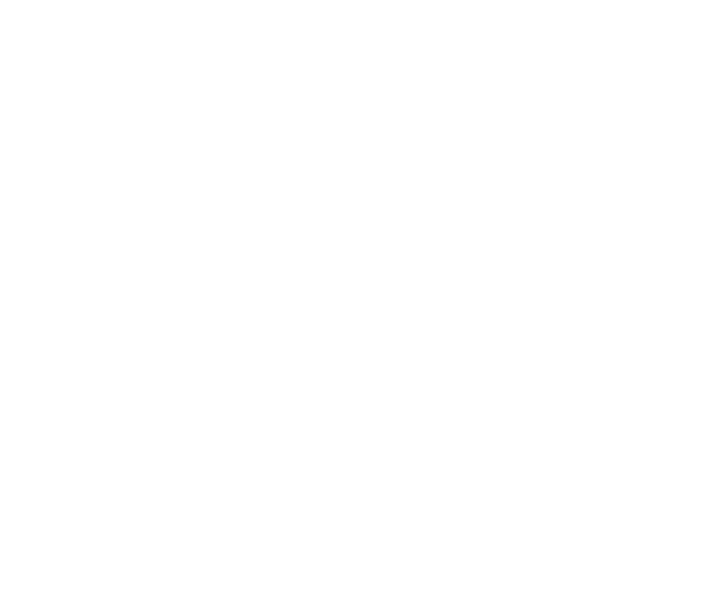 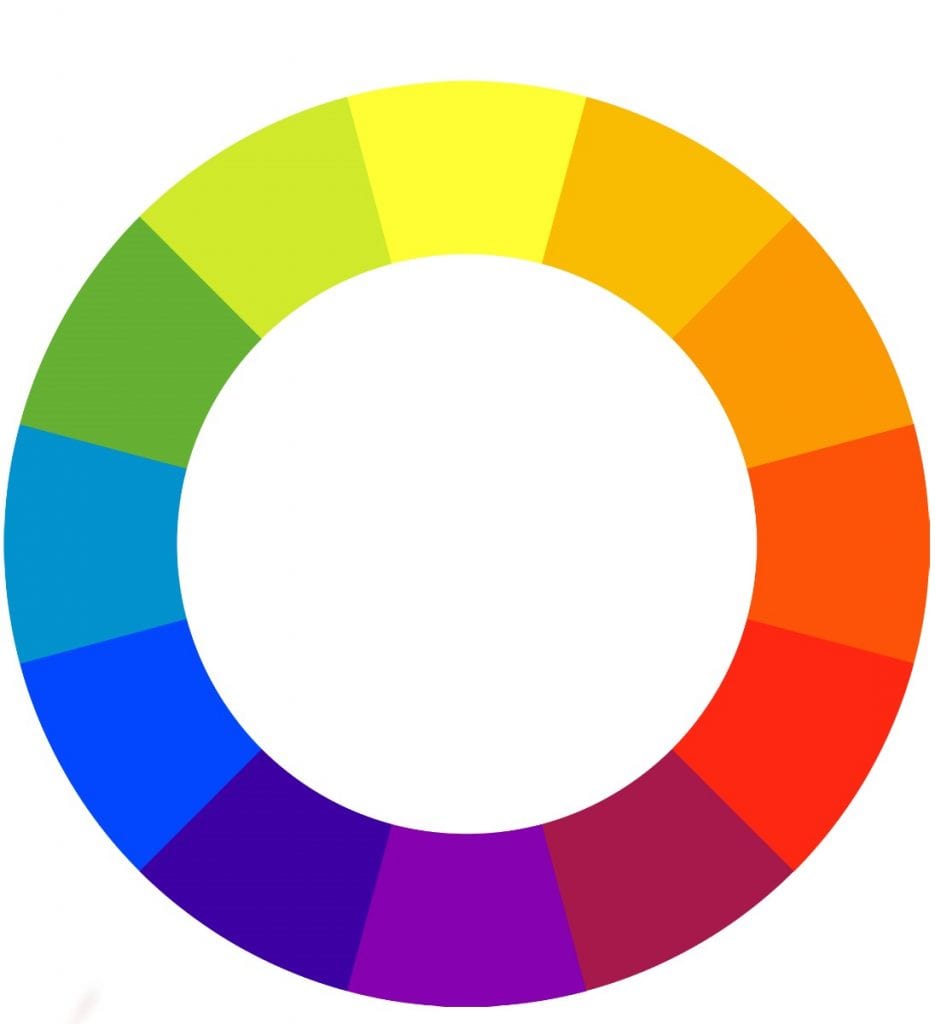 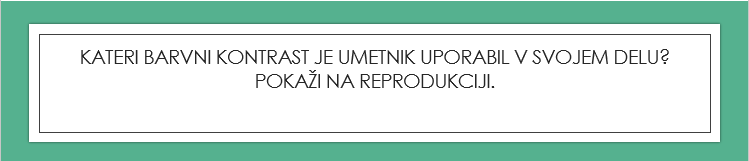 Katera barvna nasprotja je umetnik uporabil v svojem delu?
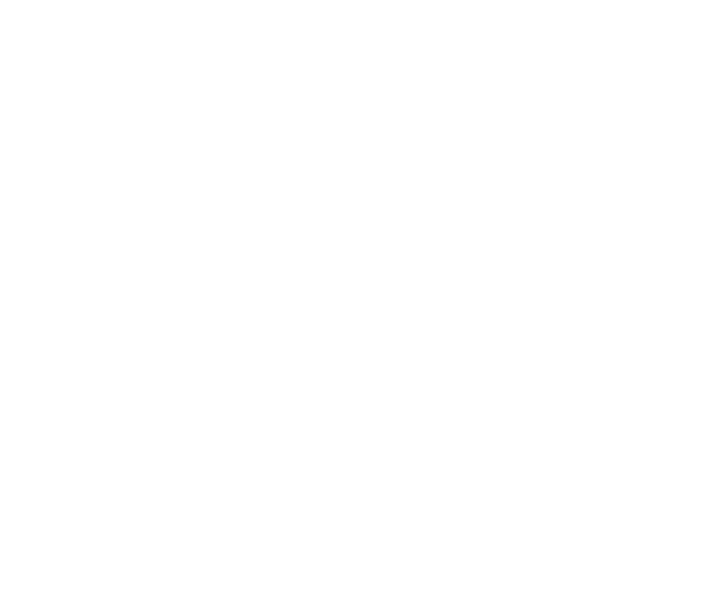 Za delo potrebuješ:
škarje
lepilo
svinčnik
časopisni papir, stare reklame, revije …
1risalni list lahko je karton (pokrov škatle za čevlje)ali star koledar
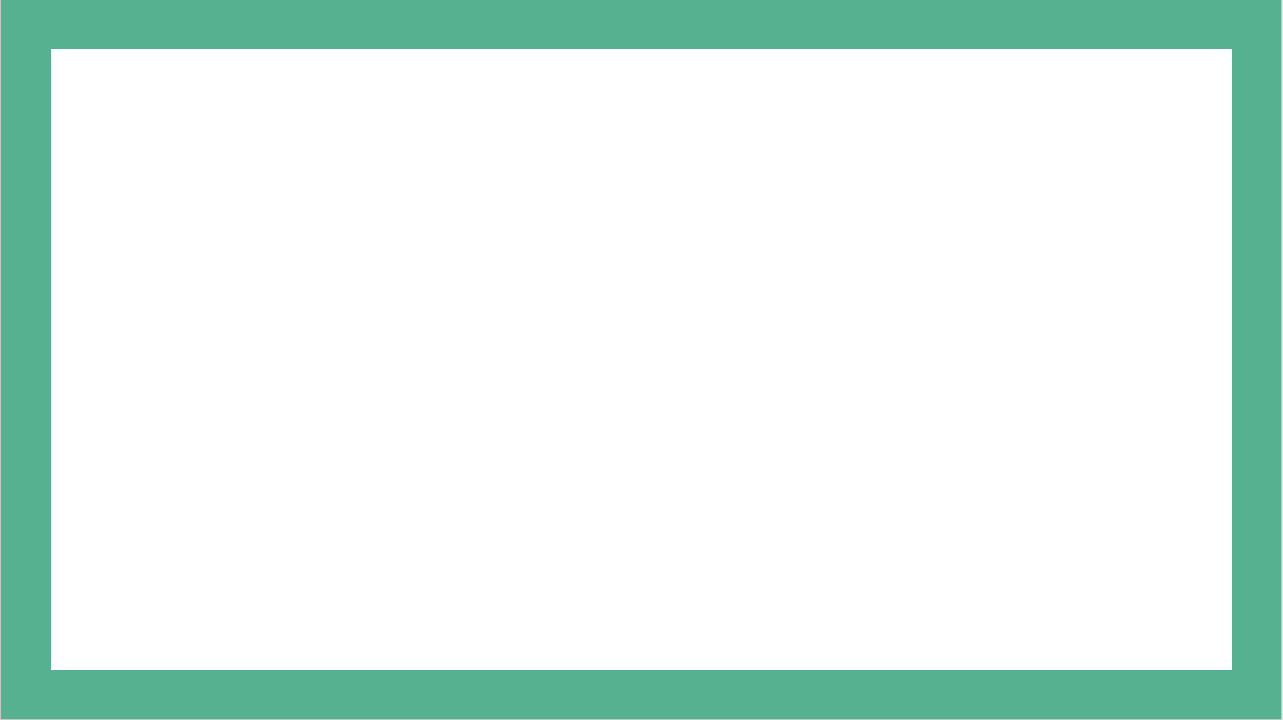 Na risalni list (karton)  s svinčnikom narišemo motiv, ki smo si ga izbrali . Motiv mora biti dovolj velik.
V reklamah, revijah poiščemo liste z izbranimi barvami, ter jih natrgamo na koščke.  Kako že rečemo tovrstnemu ustvarjanju?
Pri lepljenju bodi pozoren na PREKRIVANJE. 
Ozadje zapolni z natrganimi koščki papirja NASPROTNE barve, pomagaj si z barvnim krogom.
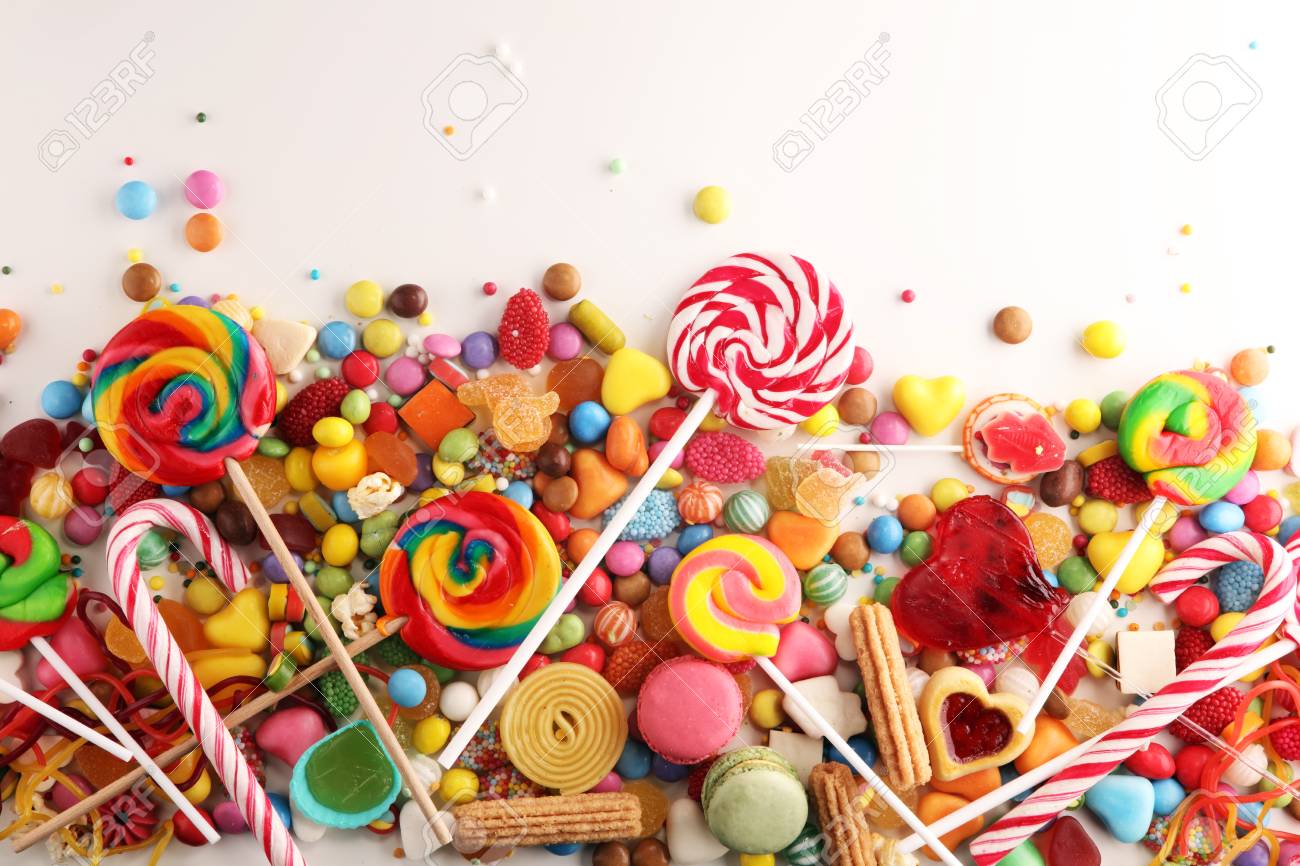 S trganko boš ustvaril svojO najljubšo žival
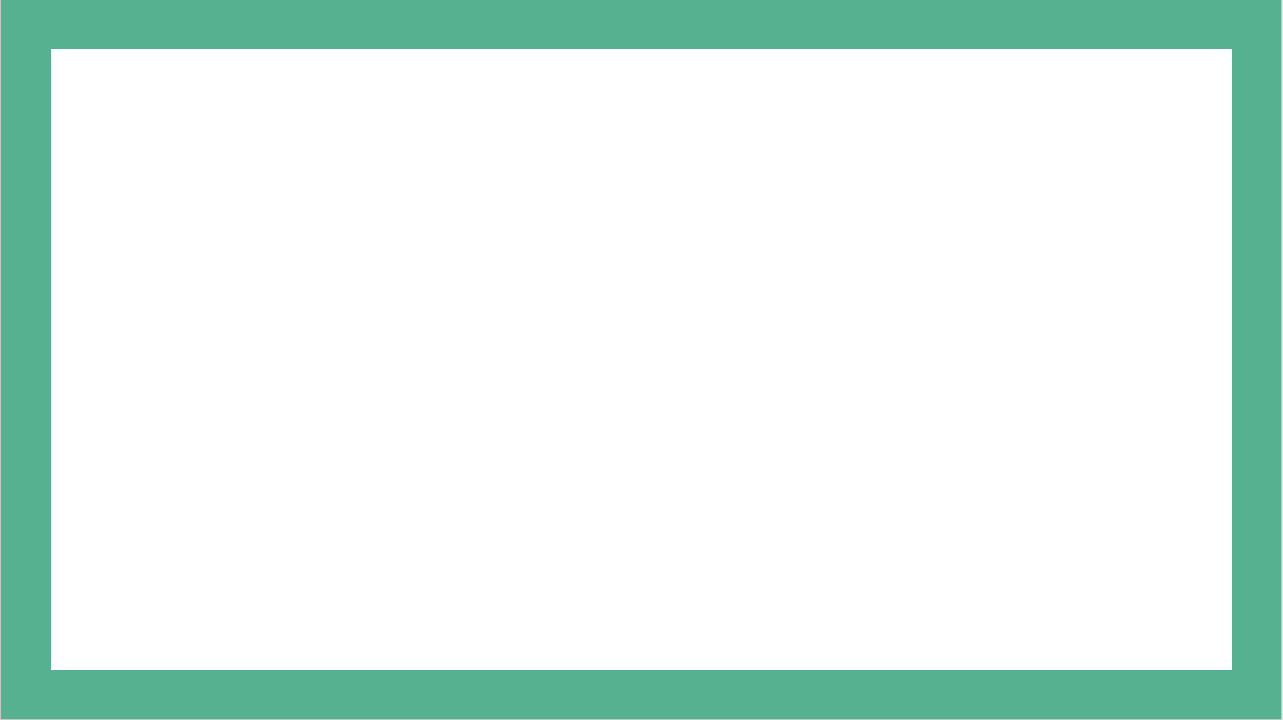 DOSEŽENI CILJI:
PRIMERI ŽIVALI – VI NAREDITE TRGANKO
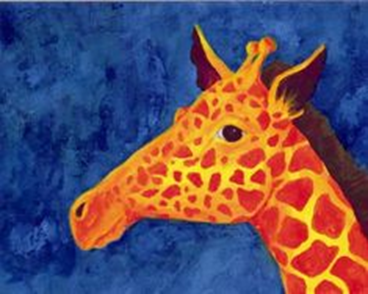 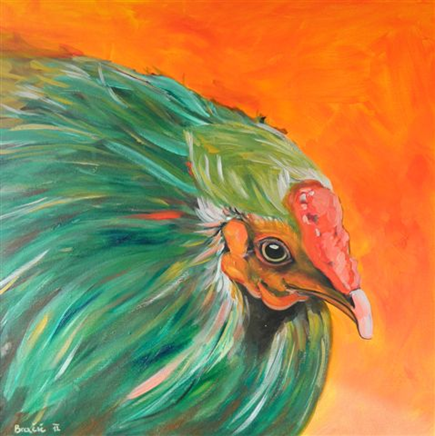 Veseliva se vaših izdelkov. pošlijte  jih na e- asistent sporočila do četrtka .